Thứ,   ngày   tháng  năm 2022
Luyện từ và câu
Nhân hoá
Ôn cách đặt và trả lời câu hỏi: Vì sao?
Có mấy cách nhân hóa?
Có 3 cách nhân hóa:
Các cách nhân hóa:
Tả sự vật bằng những từ ngữ dùng để tả người
Gọi sự vật bằng những từ ngữ dùng để gọi người
Nói với sự vật thân mật như nói với người
01
Nhân hoá
Đoạn thơ dưới đây tả những sự vật và con vật nào? Cách gọi và tả chúng có gì hay?
BT 1
Những chị lúa phất phơ bím tóc
Những cậu tre bá vai nhau thì thầm đứng học
Đàn cò áo trắng 
Khiêng nắng 
Qua sông
Cô gió chăn mây trên đồng
Bác mặt trời đạp xe qua ngọn núi.
[Speaker Notes: Đây đều là những câu thơ có trong bài thơ của Trần Đăng Khoa]
Những chị lúa phất phơ bím tóc
Những cậu tre bá vai nhau thì thầm đứng học
Đàn cò áo trắng 
Khiêng nắng 
Qua sông
Cô gió chăn mây trên đồng
Bác mặt trời đạp xe qua ngọn núi.
Đoạn thơ dưới đây tả những sự vật và con vật nào? Cách gọi và tả chúng có gì hay?
BT 1
phất phơ bím tóc
Lúa
Chị
bá vai nhau thì thầm đứng học
Tre
Cậu
ao trắng, khiêng nắng qua sông
Đàn cò
Gió
chăn mây trên đồng
Cô
Bác
Mặt trời
đạp xe qua ngọn núi
Những chị lúa phất phơ bím tóc
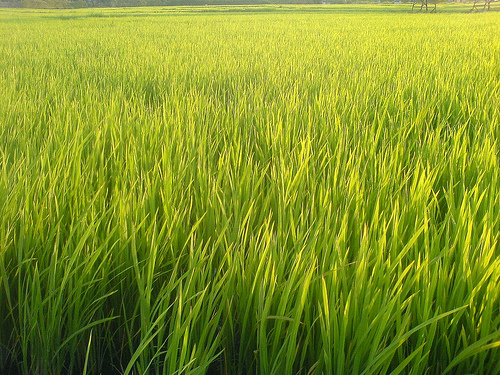 Những cậu tre bá vai nhau thì thầm đứng học
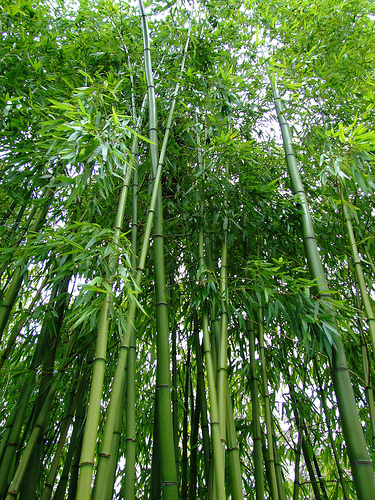 Đàn cò áo trắng             
              Khiêng nắng qua sông
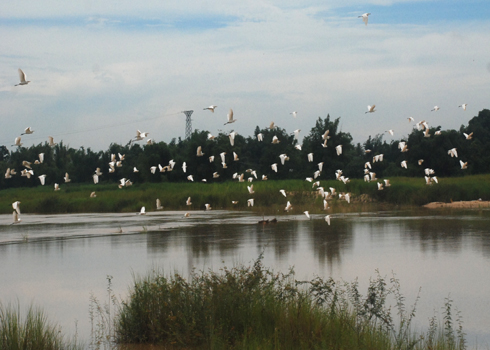 Cô gió chăn mây trên đồng
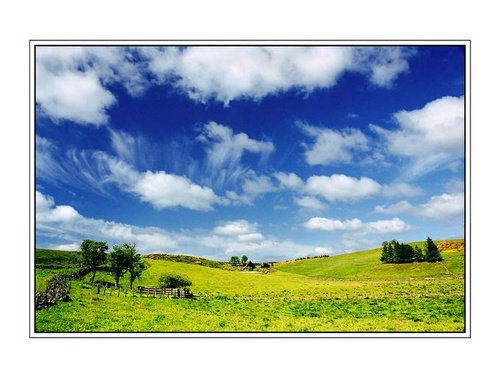 Bác mặt trời đạp xe qua ngọn núi.
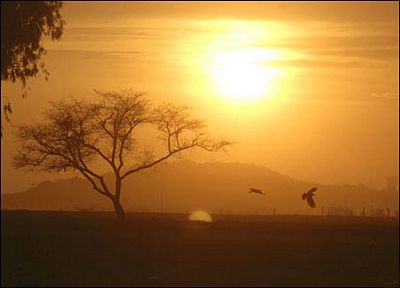 Trong đoạn thơ trên, tác giả đã sử dụng những cách nhân hoá nào?
Trong đoạn thơ trên tác giả đã sử dụng 2 cách nhân hoá:
Cách 1: Gọi sự vật bằng từ dùng để gọi người.
Cách 2: Tả sự vật bằng những từ dùng để tả người.
Cách nhân hóa các sự vật, con vật như vậy thật hay và đẹp vì nó làm cho các sự vật, con vật sinh động hơn, gần gũi với con người hơn, đáng yêu hơn.
02
Ôn tập cách đặt và trả lời câu hỏi: Vì sao?
- Câu hỏi “Vì sao?” thường dùng để hỏi về lí do, nguyên nhân của các sự việc diễn ra trong câu.
- Bộ phận trả lời câu hỏi Vì sao? Thường bắt đầu bằng các từ “vì”. “do”, “bởi”, “tại”, “nhờ”...
Bài tập 2: Tìm bộ phận câu trả lời cho câu hỏi “Vì sao?” :
vì câu thơ vô lí quá.
a) Cả lớp cười ồ lên vì câu thơ vô lí quá.
vì họ thường là những người phi ngựa giỏi nhất.
b) Những chàng man-gát rất bình tĩnh vì họ thường là những người phi ngựa giỏi nhất.
c) Chị em Xô-phi đã về ngay vì nhớ lời mẹ dặn không được làm phiền người khác.
vì nhớ lời mẹ dặn không được làm phiền người khác.
Bài 3: Dựa vào nội dung bài tập đọc Hội vật, hãy trả lời các câu hỏi sau:
a) Vì sao người tứ xứ đổ về xem vật rất đông?
b) Vì sao lúc đầu keo vật xem chừng chán ngắt?
c) Vì sao ông Cản Ngũ mất đà chúi xuống?
d) Vì sao Quắm Đen thua ông Cản Ngũ?
SUY NGHĨ
a) Vì sao người tứ xứ đổ về xem vật rất đông?
+ Người tứ xứ đổ về xem vật rất đông vì ai cũng muốn xem mặt, xem tài ông Cản Ngũ.
+ Người tứ xứ đổ về xem vật rất đông vì ai cũng muốn biết ông Cản Ngũ trông như thế nào, vật tài như thế nào.
b) Vì sao lúc đầu keo vật xem chừng chán ngắt?
+ Lúc đầu keo vật xem chừng chán ngắt vì Quắm Đen thì lăn xả vào đánh rất hăng, còn ông Cản Ngũ thì lớ ngớ, chậm chạp.
+ Lúc đầu keo vật xem chừng chán ngắt vì mọi người thấy ông Cản Ngũ không vật hăng, vật giỏi như người ta tưởng.
c) Vì sao ông Cản Ngũ mất đà chúi xuống?
+ Ông Cản Ngũ mất đà chúi xuống vì ông bước hụt.
+ Ông Cản Ngũ mất đà chúi xuống vì ông muốn đánh lừa Quắm Đen.
d) Vì sao Quắm Đen thua ông Cản Ngũ?
+Quắm Đen thua ông Cản Ngũ vì anh mắc mưu ông.
+Quắm Đen thua ông Cản Ngũ vì cả về mưu trí, kinh nghiệm và sức lực anh đều kém xa ông Cản Ngũ.
Tiết học đã kết thúc
Cảm ơn các em đã tham gia!
b